Servizio Gestione dei Progetti
I compiti principali del Servizio sono:

coordinamento della rendicontazione di tutti i progetti relativi a fondi
esterni assegnati all’Istituto, curandone la definizione delle procedure, fornendo assistenza ai proponenti nella pre-assegnazione e post.assegnazione del bando, nonché garantendo la comunicazione con le altre articolazioni della Direzione e la disseminazione. 

(Disciplinare Organizzativo della Amministrazione Centrale dell’INFN delibera n. 14890 art. 7.1.4)
Sabrina Argentati – LNF- 18.01.2019
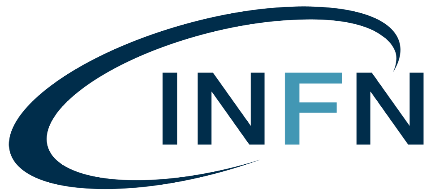 Risultati raggiunti finora
DFE
Servizio Gestione Progetti
Costruito un network di Referenti 

Abbiamo iniziato a confrontarci

Avviato l’analisi delle criticità nella Gestione dei Progetti

Organizzati seminari e corsi di formazione

Superato bene l’audit dei Rise e del Miur

Calcolo spese generali dell’INFN 2015-2016-2017 per i PON e l’IRES
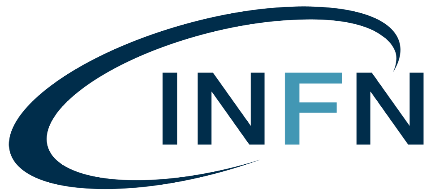 I nostri nuovi “Obiettivi”
DFE
Raggiungere nell’Ente un adeguato livello di competenze per tutti i Referenti dei Fondi Esterni

Migliorare la gestione dei progetti e della rendicontazione attraverso l’omogeneizzazione e razionalizzazione  dei processi

Rispetto all’esperienza passata (Servizio Fondi Esterni), Il servizio deve diventare  l’ unico riferimento per le indicazioni relative alla gestione  dei progetti in modo da ottimizzare anche gli esiti degli audit (linee guida/circolari saranno prodotte per le risposte ai casi complessi)

Coordinare gli audit di I e II livello, in stretta collaborazione con il Financial Officer, gli uffici e le direzioni INFN coinvolti nella gestione del progetto

Rafforzare le interazioni con le Direzioni/Divisioni/Servizi/Uffici di AC coinvolti nella gestione dei progetti

Continuare il confronto con l’esterno (Università , Enti di Ricerca, CE, Altri Enti Finanziatori)
Servizio Gestione Progetti
Action a livello centrale
Action a livello locale
Action con l’esterno
Raggiungere un buon livello di preparazione dei Financial Officer

Coinvolgimento di tutti i Referenti dei Fondi Esterni, Responsabili Amministrativi e di Direzione 

La presenza su tutto il territorio nazionale genera un partenariato dentro il partenariato : uniformare il metodo di lavoro per tutte le strutture

Contribuire alla definizione  del profilo e ruolo dei financial Officer
Affiancare i Financial Officer dalla comunicazione del finanziamento fino all’audit (di I e II livello) 

Tutoraggio su progetti  affrontati per la prima volta come tipologia

Omogeneizzazione dei processi e della documentazione attraverso nuove linee guida, template e sviluppo di tools 

Maggiore coinvolgimento del servizio , dei responsabili amministrativi e Financial Officer nella stesura di Disciplinari, Circolari di AC che hanno un impatto sui Fondi esterni

Organizzazione e accesso alla documentazione del progetto, condivisione e archiviazione

Organizzazione e accesso a tutta la documentazione prodotta da AC per la gestione dei progetti . 
Coinvolgimento di tutti i referenti nel processo attraverso team di lavoro

Riunioni (bimestrali o in base alla necessità) con i Financial Officer, Responsabili Amministrativi per la condivisione delle criticità e soluzioni da proporre
Formazione continua di tutti i Referenti dei Fondi Esterni e del Servizio attraverso  corsi (in sinergia con il Servizio Regole e Strumenti,) seminari e riunioni 

Nuova gara per individuare i revisori per le certificazioni di I livello

Incontri e confronti con le Università, Enti di Ricerca e in generale con le Istituzioni coinvolte nella gestione
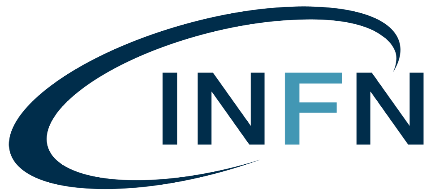 Ampi margini di miglioramento
DFE
Migliorare le dichiarazione dei costi del personale. Legare i costi alla disponibilita’ in contabilita’ dei progetti
Servizio Gestione Progetti
condivisione  dei documenti delle direzioni di AC
Costruire un DB unico per tutti i progetti su fondi esterni
Formazione
Impostare un CV unico e ufficiale per tutte le persone coinvolte sui progetti
Lavorare a procedure e documentazione uniformi e condivise  per tutte le sedi.
Formalizzazione del ruolo del FO
Project Management
Dedicare risorse alla gestione dei fondi esterni
Archivio centrale
Produzione documentazione per audit
Linee Guida
FO inseriti nel workflow autorizzativo
Definire  la gestione di alcune voci  spese (quota overhead e staff)
sistema unico di gestione, continuiamo a lavorare esclusivamente su file xls
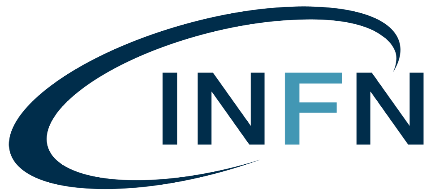 Dove siamo
DFE
Iniziamo l’attività con i mezzi che abbiamo fino al rilascio di nuovi applicativi e al miglioramento di quelli esistenti. 
Quindi  lavoreremo da subito: 
sulla redazione delle linee guida (Rise, ERC)
sulla condivisione della documentazione (DB mandati del personale)
sull’ impostazione delle procedure (supporto alla costruzione del nuovo DB progetti)
definizione ruolo FO
costi del personale  - timesheet / afferenze - associati
Servizio Gestione Progetti
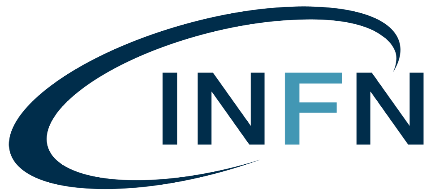 Chi siamo
DFE
Le persone coinvolte nel servizio  sono colleghe di diverse sezioni che hanno dato la disponibilità per una parte del loro tempo lavorativo . 
Quindi dobbiamo sfruttare al meglio la loro esperienza.La struttura prevede due uffici ma alcune  persone afferenti ad essi lavoreranno trasversalmente su argomenti comuni
Servizio Gestione Progetti
Servizio Gestione Progetti
S. Argentati
Ufficio gestione dei progetti internazionali
S.Petronici
Ufficio gestione dei progetti nazionali e regionali
D. Bortot
Conclusioni
Dobbiamo formare una squadra come abbiamo fatto per i Rise 
Grazie a tutte le colleghe e colleghi  che lavoreranno con me e hanno dato la loro disponibilità